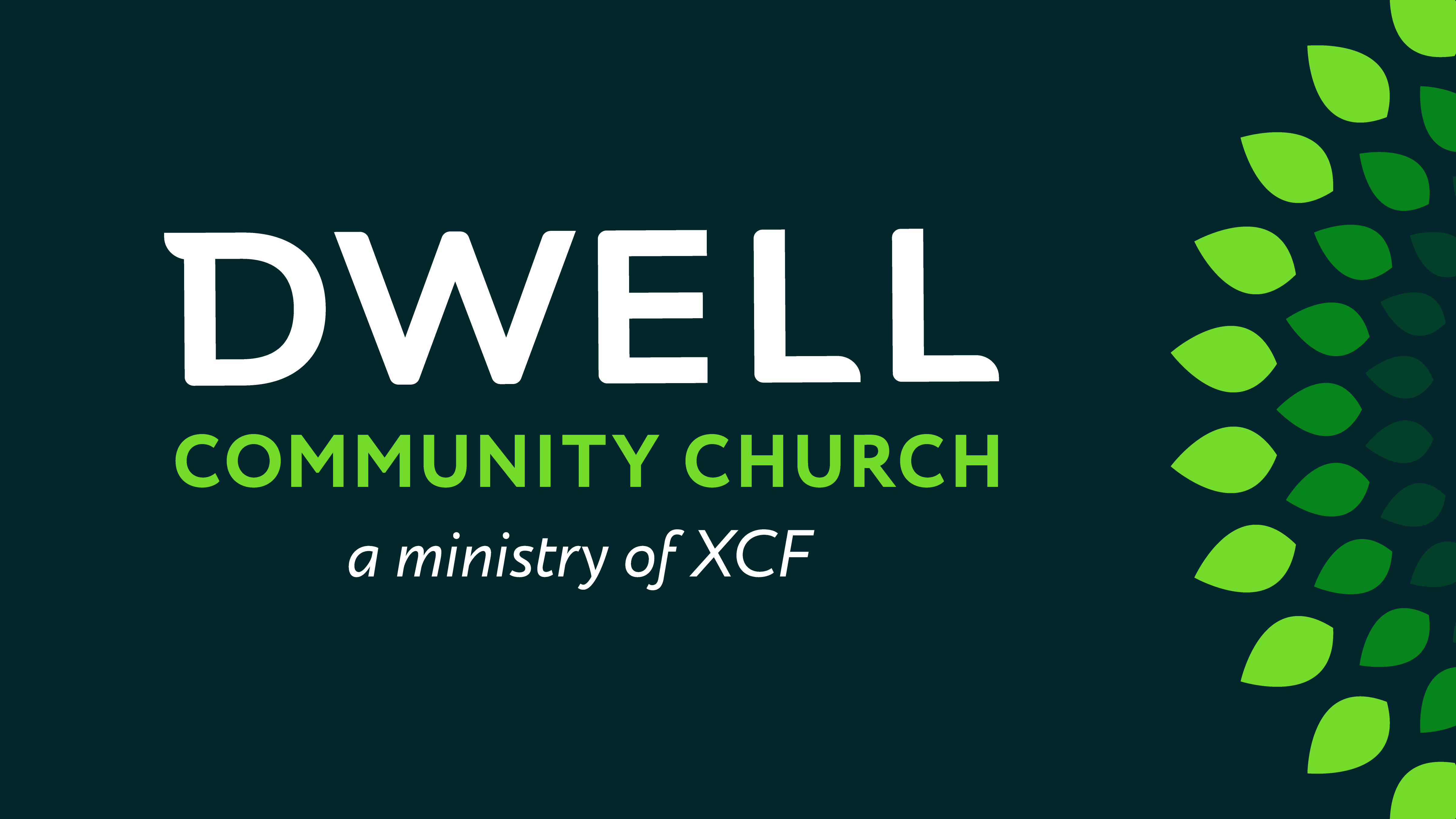 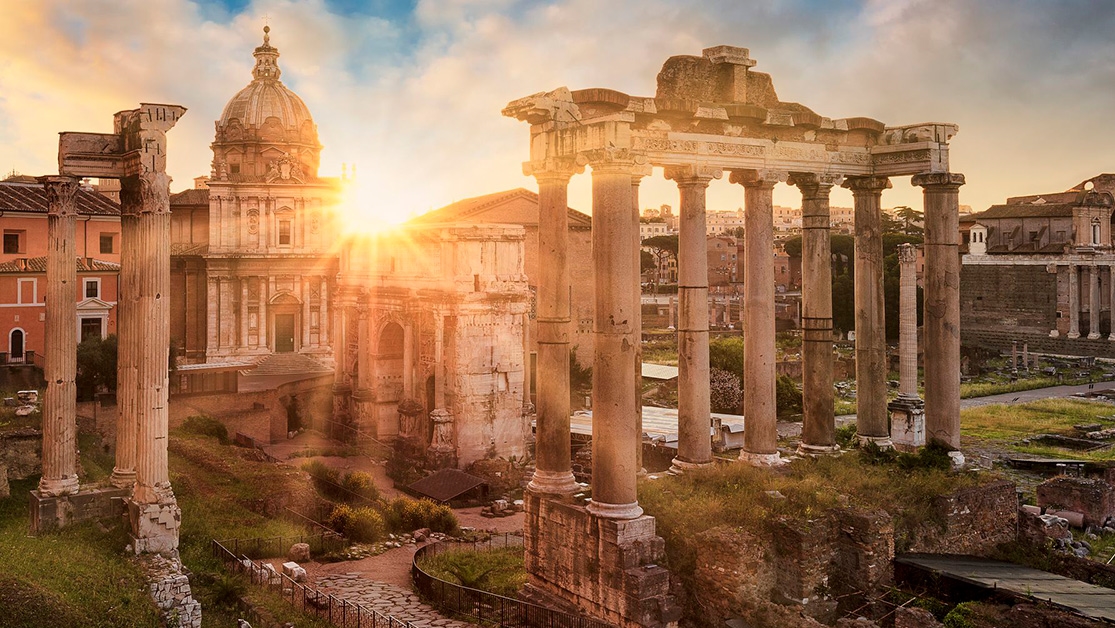 R O M A N S
Salvation
Romans 5:1 Therefore, having been justified by faith, we have peace with God through our Lord Jesus Christ, 2 through whom also we have  obtained our introduction by faith into this grace in which we stand; and we exult in hope of the glory of God.
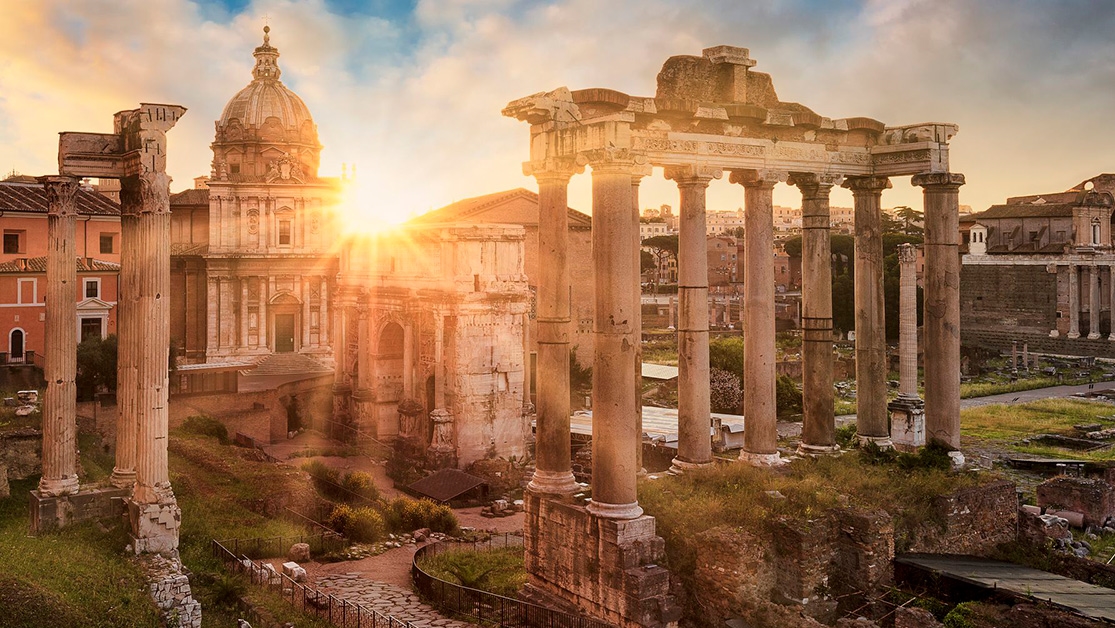 R O M A N S
Salvation
Salvation by grace through faith apart from works
Romans 5:1 Therefore, having been justified by faith, we have peace with God through our Lord Jesus Christ, 2 through whom also we have  obtained our introduction by faith into this grace in which we stand; and we exult in hope of the glory of God.
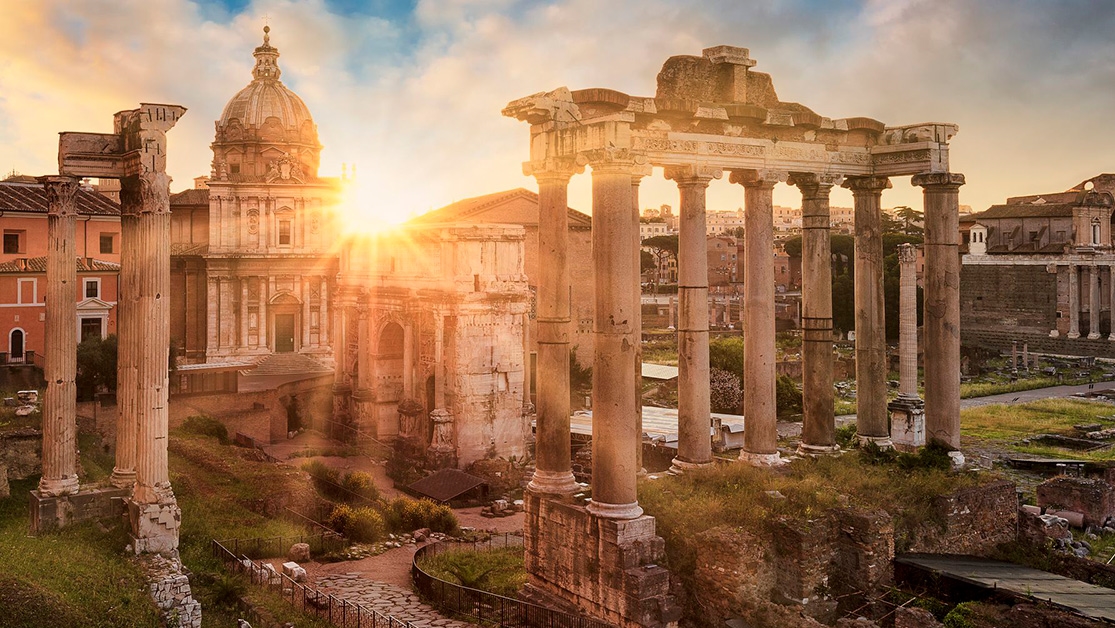 R O M A N S
Salvation
Today: the beneficial results of justification
Romans 5:1 Therefore, having been justified by faith, we have peace with God through our Lord Jesus Christ, 2 through whom also we have  obtained our introduction by faith into this grace in which we stand; and we exult in hope of the glory of God.
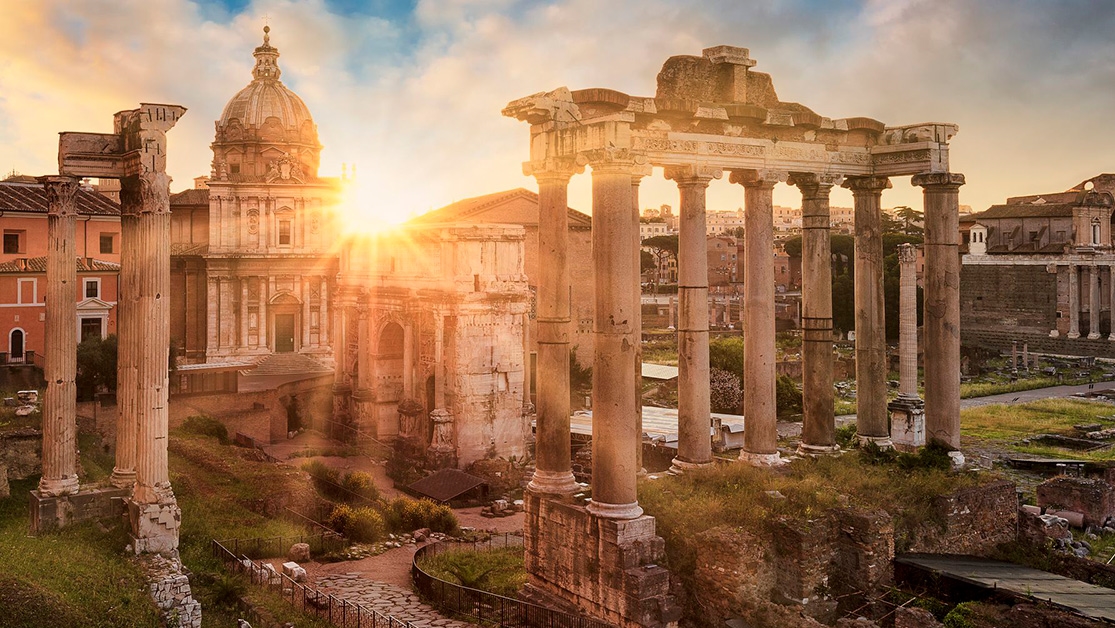 Justification is just the beginning!
Today: the beneficial results of justification
Romans 5:1 Therefore, having been justified by faith, we have peace with God through our Lord Jesus Christ, 2 through whom also we have  obtained our introduction by faith into this grace in which we stand; and we exult in hope of the glory of God.
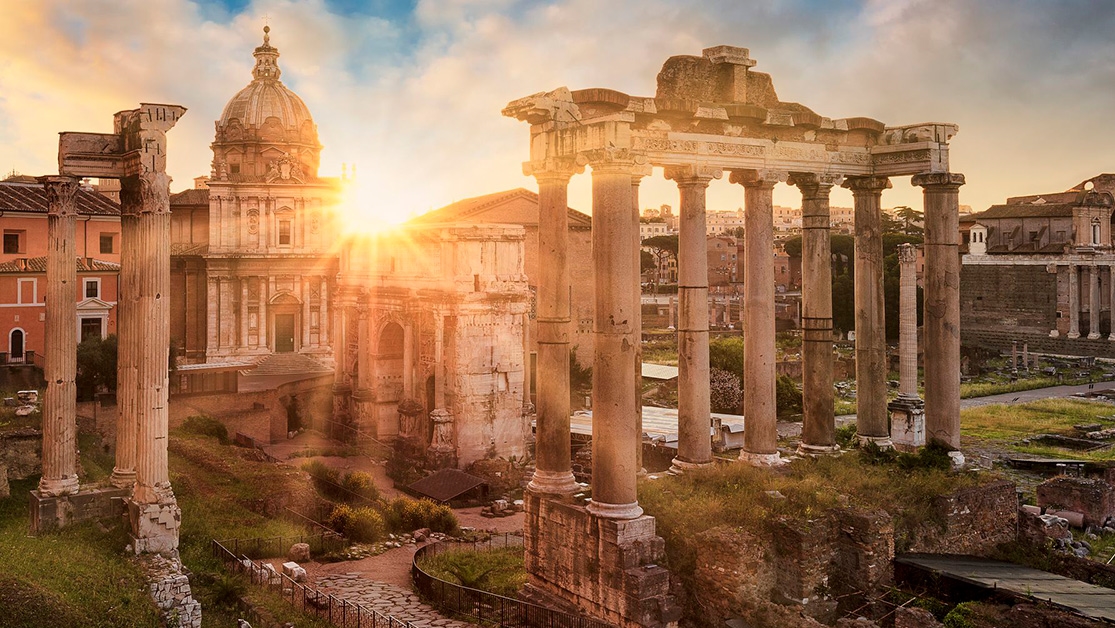 Justification is just the beginning!
Today: the beneficial results of justification
kauchaomai: to glory, rejoice, or boast
Romans 5:1 Therefore, having been justified by faith, we have peace with God through our Lord Jesus Christ, 2 through whom also we have  obtained our introduction by faith into this grace in which we stand; and we exult in hope of the glory of God.
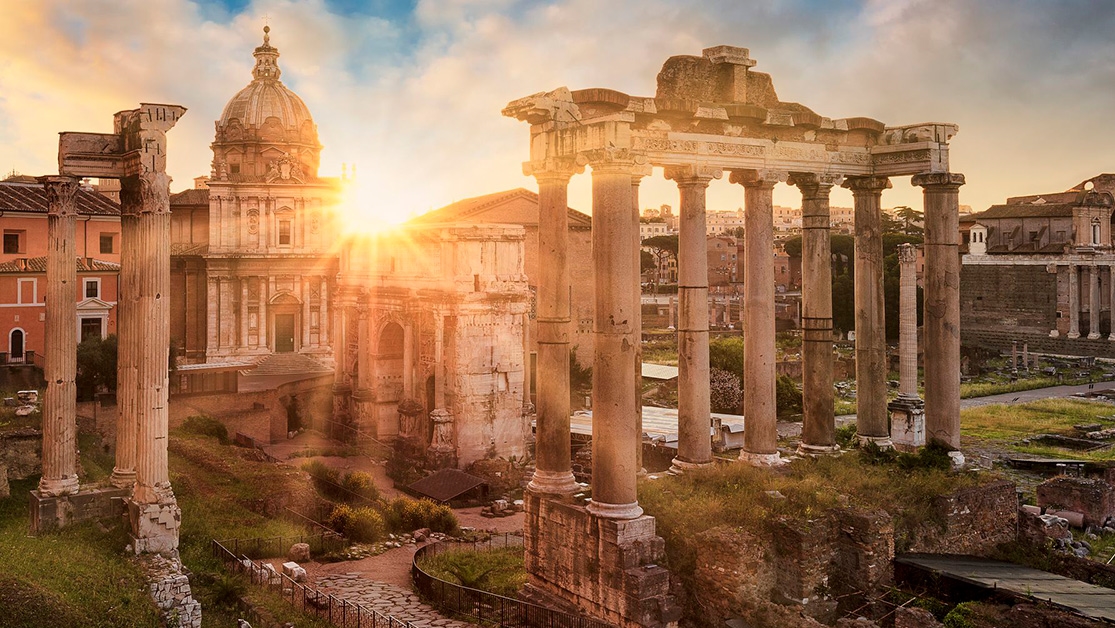 Justification is just the beginning!
Romans 5:1 Therefore, having been justified by faith, we have peace with God through our Lord Jesus Christ, 2 through whom also we have  obtained our introduction by faith into this grace in which we stand; and we exult in hope of the glory of God.
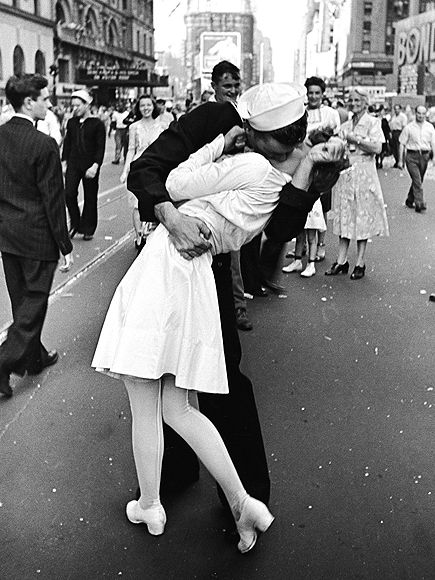 Peace with God
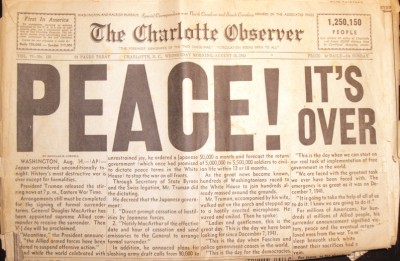 Romans 5:1 Therefore, having been justified by faith, we have peace with God through our Lord Jesus Christ, 2 through whom also we have  obtained our introduction by faith into this grace in which we stand; and we exult in hope of the glory of God.
Peace with God
Romans 5:6 For while we were still helpless, at the right time Christ died for the ungodly. 7 For one will hardly die for a righteous man; though perhaps for the good man someone would dare even to die. 8 But God demonstrates His own love toward us, in that while we were yet sinners, Christ died for us. 9 Much more then, having now been justified by His blood, we shall be saved from the wrath of God through Him.  10 For if while we were enemies we were reconciled to God through the death of His Son, much more, having been reconciled, we shall be saved by His life.
Peace with God
Enemies??
Romans 5:6 For while we were still helpless, at the right time Christ died for the ungodly. 7 For one will hardly die for a righteous man; though perhaps for the good man someone would dare even to die. 8 But God demonstrates His own love toward us, in that while we were yet sinners, Christ died for us. 9 Much more then, having now been justified by His blood, we shall be saved from the wrath of God through Him.  10 For if while we were enemies we were reconciled to God through the death of His Son, much more, having been reconciled, we shall be saved by His life.
Peace with God
Romans 5:6 For while we were still helpless, at the right time Christ died for the ungodly. 7 For one will hardly die for a righteous man; though perhaps for the good man someone would dare even to die. 8 But God demonstrates His own love toward us, in that while we were yet sinners, Christ died for us. 9 Much more then, having now been justified by His blood, we shall be saved from the wrath of God through Him.  10 For if while we were enemies we were reconciled to God through the death of His Son, much more, having been reconciled, we shall be saved by His life.
Peace with God
Romans 5:6 For while we were still helpless, at the right time Christ died for the ungodly. 7 For one will hardly die for a righteous man; though perhaps for the good man someone would dare even to die. 8 But God demonstrates His own love toward us, in that while we were yet sinners, Christ died for us. 9 Much more then, having now been justified by His blood, we shall be saved from the wrath of God through Him.  10 For if while we were enemies we were reconciled to God through the death of His Son, much more, having been reconciled, we shall be saved by His life.
Peace with God
From “ungodly, sinners deserving of wrath”
To “justified, saved, and reconciled”
Romans 5:6 For while we were still helpless, at the right time Christ died for the ungodly. 7 For one will hardly die for a righteous man; though perhaps for the good man someone would dare even to die. 8 But God demonstrates His own love toward us, in that while we were yet sinners, Christ died for us. 9 Much more then, having now been justified by His blood, we shall be saved from the wrath of God through Him.  10 For if while we were enemies we were reconciled to God through the death of His Son, much more, having been reconciled, we shall be saved by His life.
And when did this happen?
Peace with God
Romans 5:6 For while we were still helpless, at the right time Christ died for the ungodly. 7 For one will hardly die for a righteous man; though perhaps for the good man someone would dare even to die. 8 But God demonstrates His own love toward us, in that while we were yet sinners, Christ died for us. 9 Much more then, having now been justified by His blood, we shall be saved from the wrath of God through Him.  10 For if while we were enemies we were reconciled to God through the death of His Son, much more, having been reconciled, we shall be saved by His life.
And when did this happen?
Peace with God
Romans 5:6 For while we were still helpless, at the right time Christ died for the ungodly. 7 For one will hardly die for a righteous man; though perhaps for the good man someone would dare even to die. 8 But God demonstrates His own love toward us, in that while we were yet sinners, Christ died for us. 9 Much more then, having now been justified by His blood, we shall be saved from the wrath of God through Him.  10 For if while we were enemies we were reconciled to God through the death of His Son, much more, having been reconciled, we shall be saved by His life.
And when did this happen?
Peace with God
He took initiative, not us
Romans 5:6 For while we were still helpless, at the right time Christ died for the ungodly. 7 For one will hardly die for a righteous man; though perhaps for the good man someone would dare even to die. 8 But God demonstrates His own love toward us, in that while we were yet sinners, Christ died for us. 9 Much more then, having now been justified by His blood, we shall be saved from the wrath of God through Him.  10 For if while we were enemies we were reconciled to God through the death of His Son, much more, having been reconciled, we shall be saved by His life.
And when did this happen?
Peace with God
He took initiative, not us
Romans 5:6 For while we were still helpless, at the right time Christ died for the ungodly. 7 For one will hardly die for a righteous man; though perhaps for the good man someone would dare even to die. 8 But God demonstrates His own love toward us, in that while we were yet sinners, Christ died for us. 9 Much more then, having now been justified by His blood, we shall be saved from the wrath of God through Him.  10 For if while we were enemies we were reconciled to God through the death of His Son, much more, having been reconciled, we shall be saved by His life.
And when did this happen?
Peace with God
He took initiative, not us
A demonstration of his gracious love
Romans 5:6 For while we were still helpless, at the right time Christ died for the ungodly. 7 For one will hardly die for a righteous man; though perhaps for the good man someone would dare even to die. 8 But God demonstrates His own love toward us, in that while we were yet sinners, Christ died for us. 9 Much more then, having now been justified by His blood, we shall be saved from the wrath of God through Him.  10 For if while we were enemies we were reconciled to God through the death of His Son, much more, having been reconciled, we shall be saved by His life.
And when did this happen?
Peace with God
If I did not cause his grace in any way,  it means that I likewise cannot cause it to fail.
Romans 5:6 For while we were still helpless, at the right time Christ died for the ungodly. 7 For one will hardly die for a righteous man; though perhaps for the good man someone would dare even to die. 8 But God demonstrates His own love toward us, in that while we were yet sinners, Christ died for us. 9 Much more then, having now been justified by His blood, we shall be saved from the wrath of God through Him.  10 For if while we were enemies we were reconciled to God through the death of His Son, much more, having been reconciled, we shall be saved by His life.
And when did this happen?
Peace with God
Romans 5:6 For while we were still helpless, at the right time Christ died for the ungodly. 7 For one will hardly die for a righteous man; though perhaps for the good man someone would dare even to die. 8 But God demonstrates His own love toward us, in that while we were yet sinners, Christ died for us. 9 Much more then, having now been justified by His blood, we shall be saved from the wrath of God through Him.  10 For if while we were enemies we were reconciled to God through the death of His Son, much more, having been reconciled, we shall be saved by His life.
Katallasso:  “reconcile”
(to bring two things at odds back into agreement)
Peace with God
Romans 5:10 NLT For since our friendship with God was restored by the death of his Son while we were still his enemies, we will certainly be saved through the life of his Son.
Peace with God
This goes beyond the judicial ruling of justification
Jesus can restore our relationship as friends of God
Romans 5:10 NLT For since our friendship with God was restored by the death of his Son while we were still his enemies, we will certainly be saved through the life of his Son.
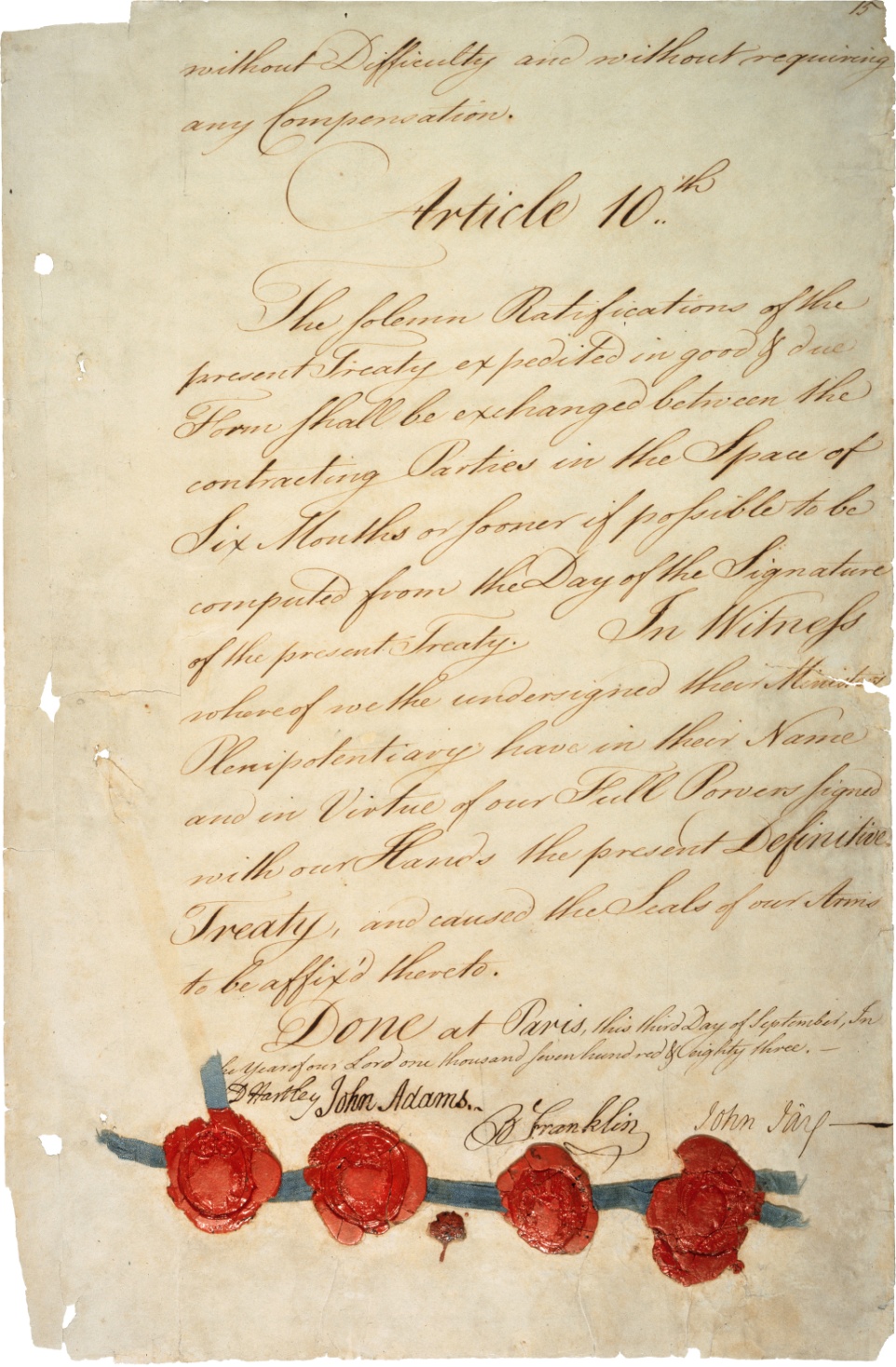 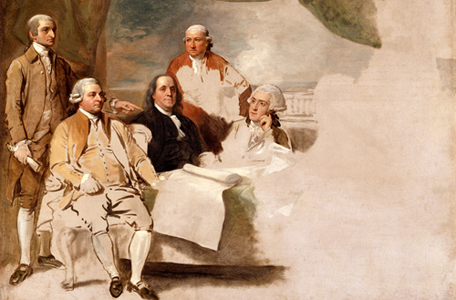 Peace with God
God: “I want more than peace, I want reconciliation!”
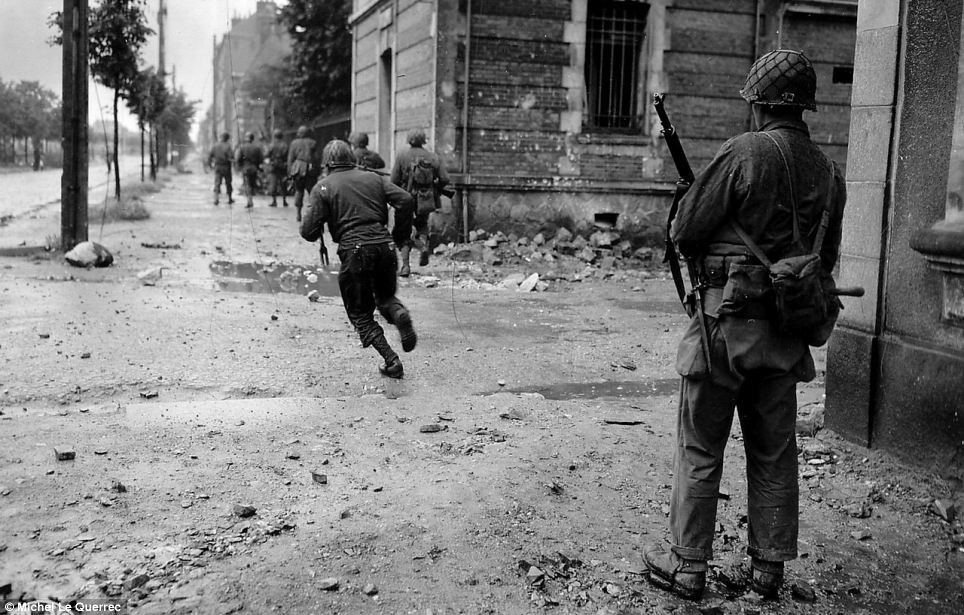 Peace: a concrete reality that trickles down into every aspect of life
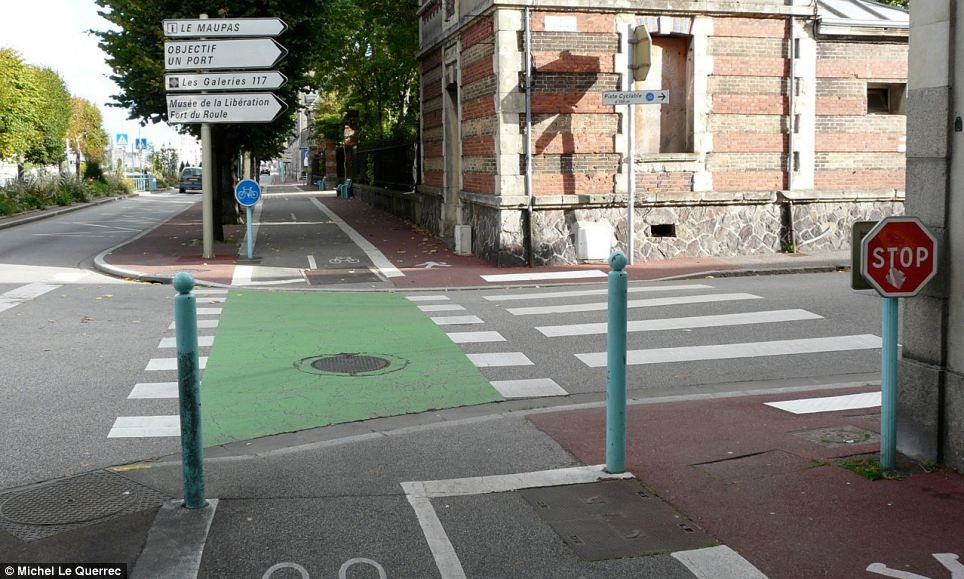 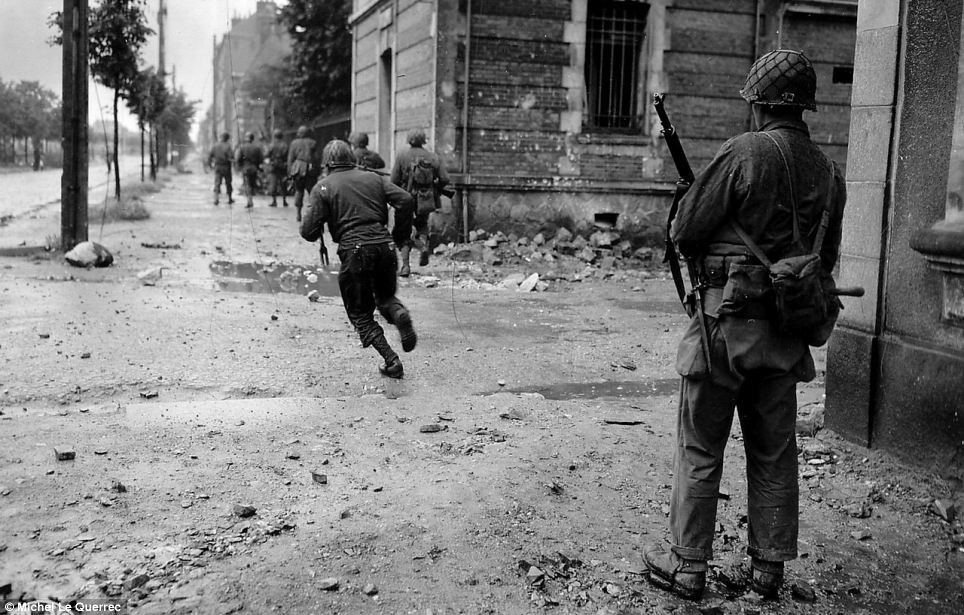 Peace: a concrete reality that trickles down into every aspect of life
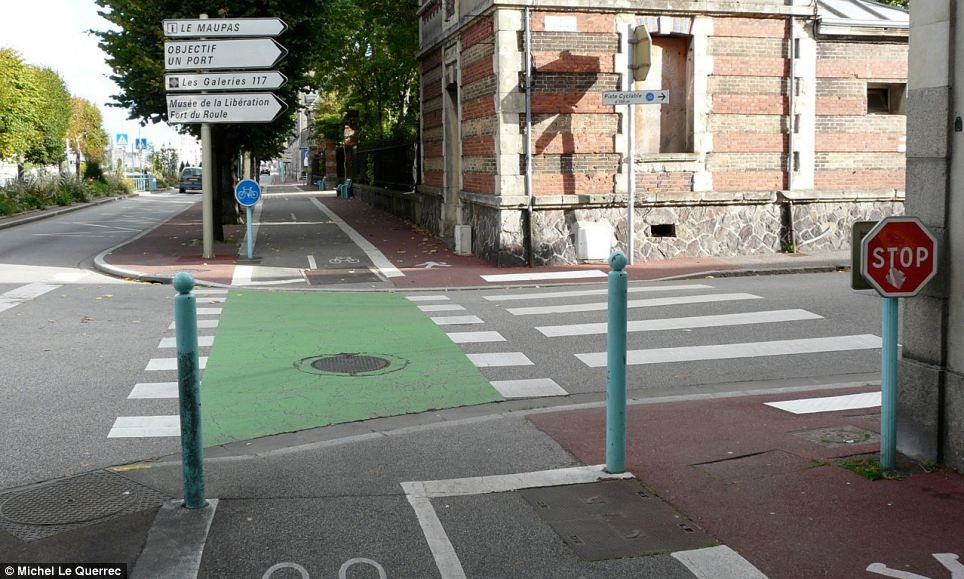 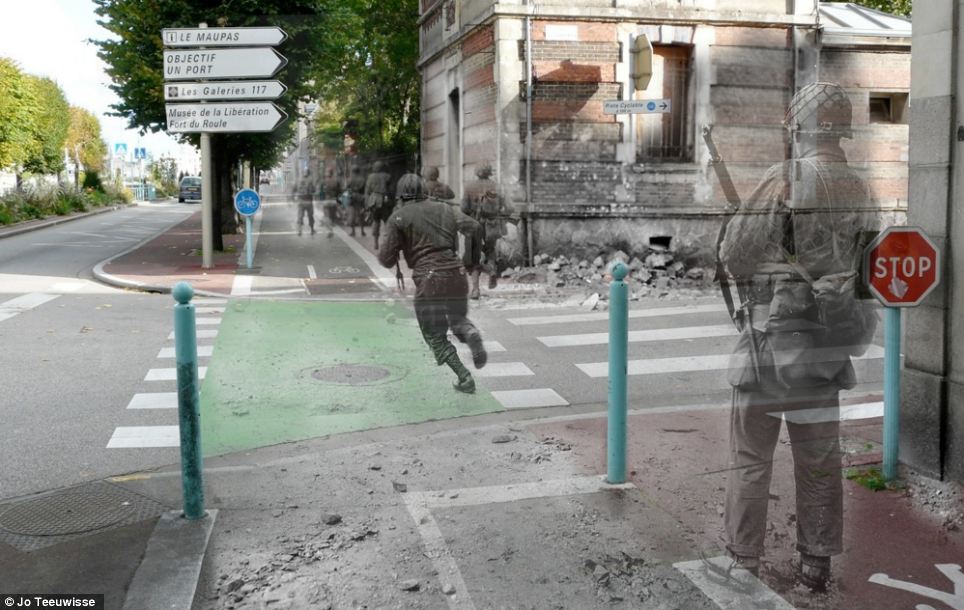 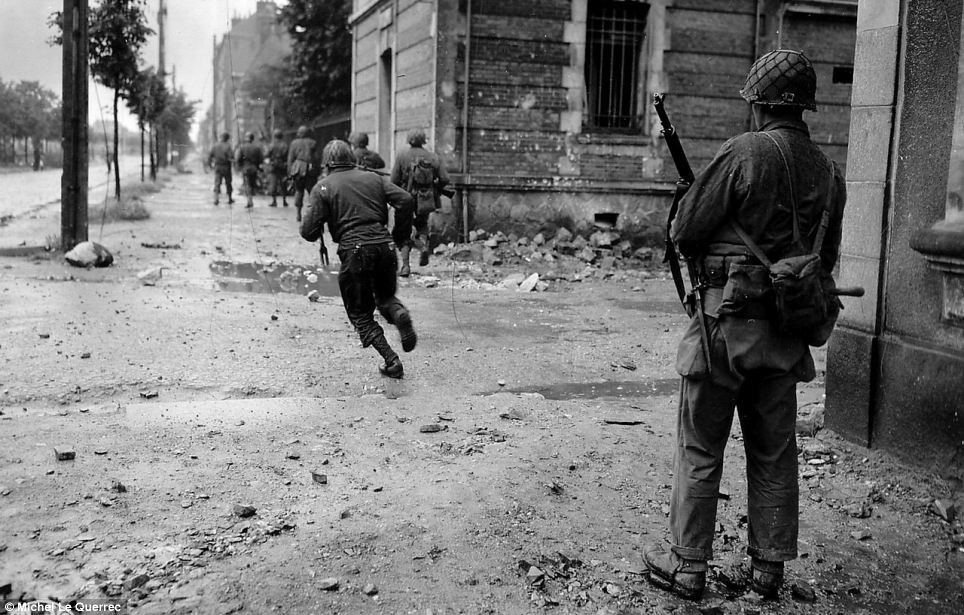 Peace: a concrete reality that trickles down into every aspect of life
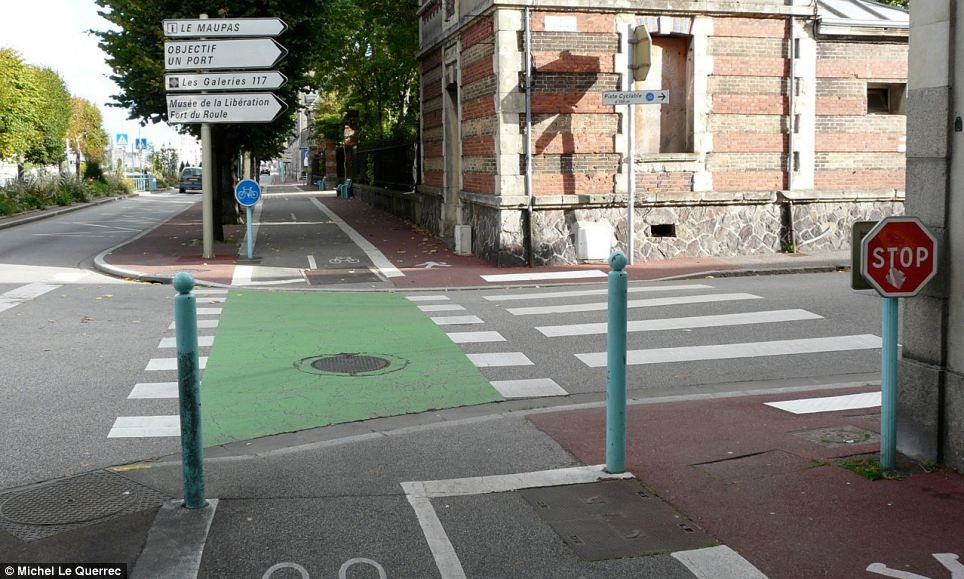 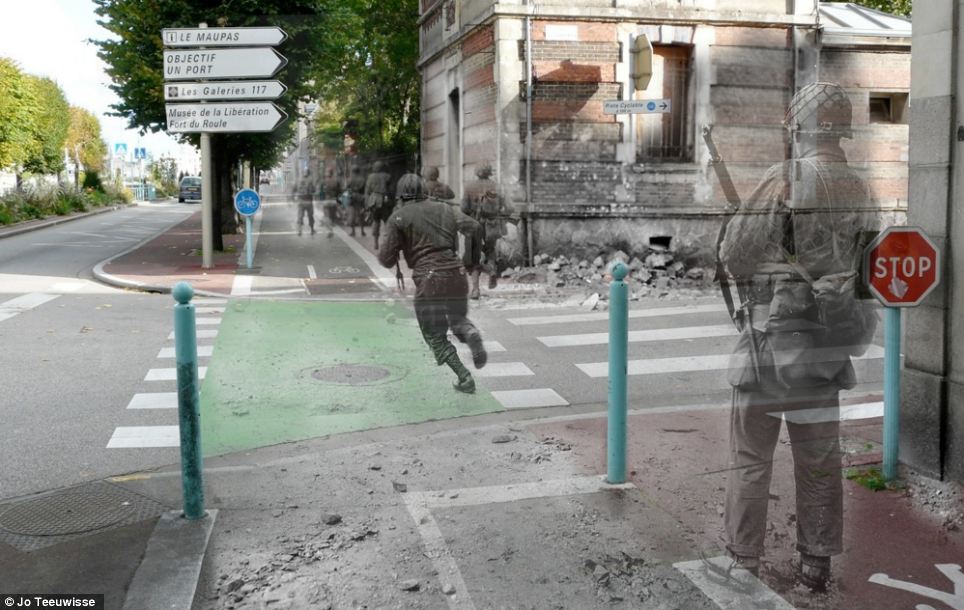 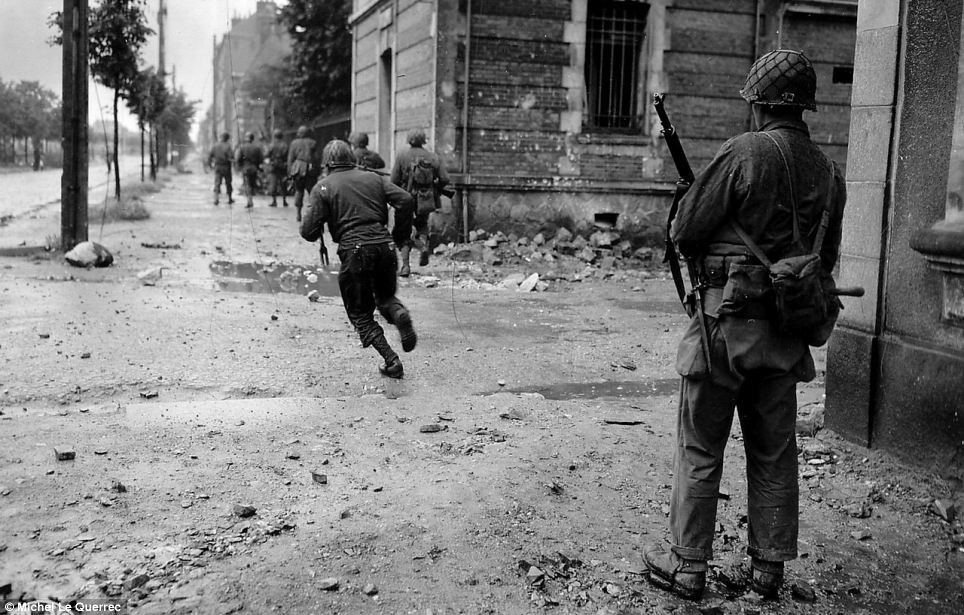 We have peace with God!
More than just a “status”
A way of life that should impact how we think, feel and live every part of every single day
But Paul is not done exalting …
Romans 5:1 Therefore, having been justified by faith, we have peace with God through our Lord Jesus Christ, 2 through whom also we have  obtained our introduction by faith into this grace in which we stand; and we exult in hope of the glory of God.
But Paul is not done exalting …
Prosagōgē: “to bring or summon, approach, access”
Romans 5:1 Therefore, having been justified by faith, we have peace with God through our Lord Jesus Christ, 2 through whom also we have  obtained our introduction by faith into this grace in which we stand; and we exult in hope of the glory of God.
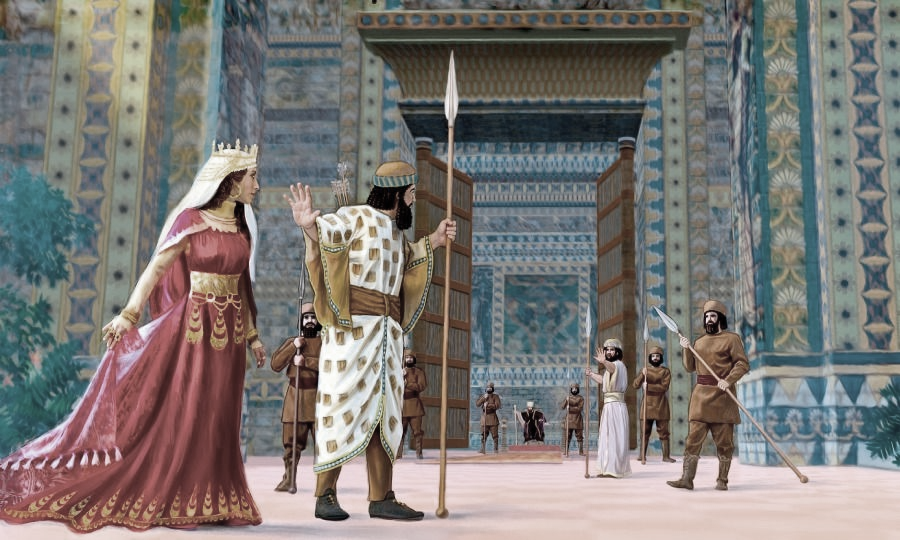 But Paul is not done exalting …
Esther 4:11 “all the kings servants and the people of the king’s provinces know that for any man or woman who comes to the king to the inner court who is not summoned, he has but one law, that he be put to death, unless the king holds out to him the golden scepter so that he may live.
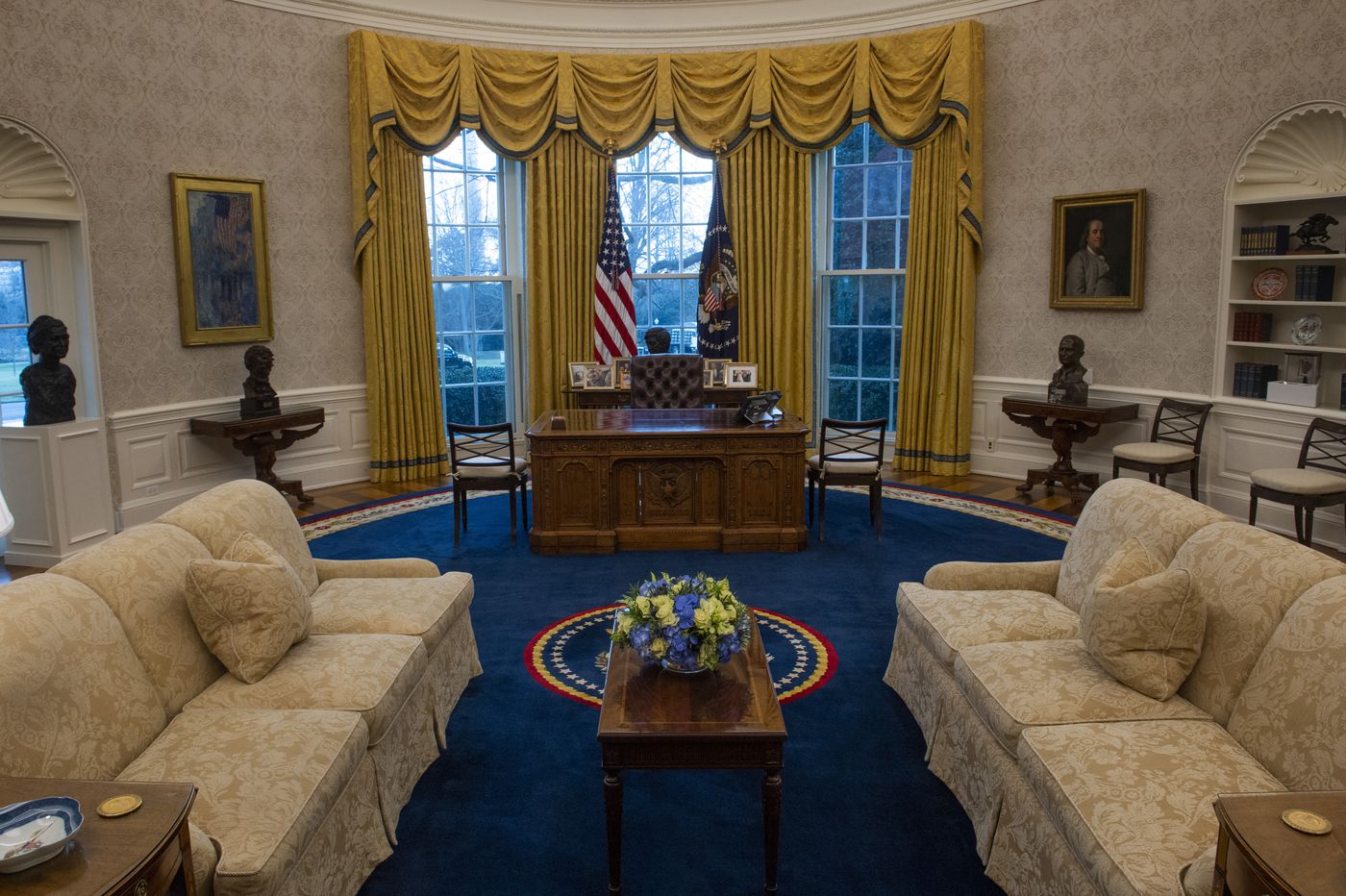 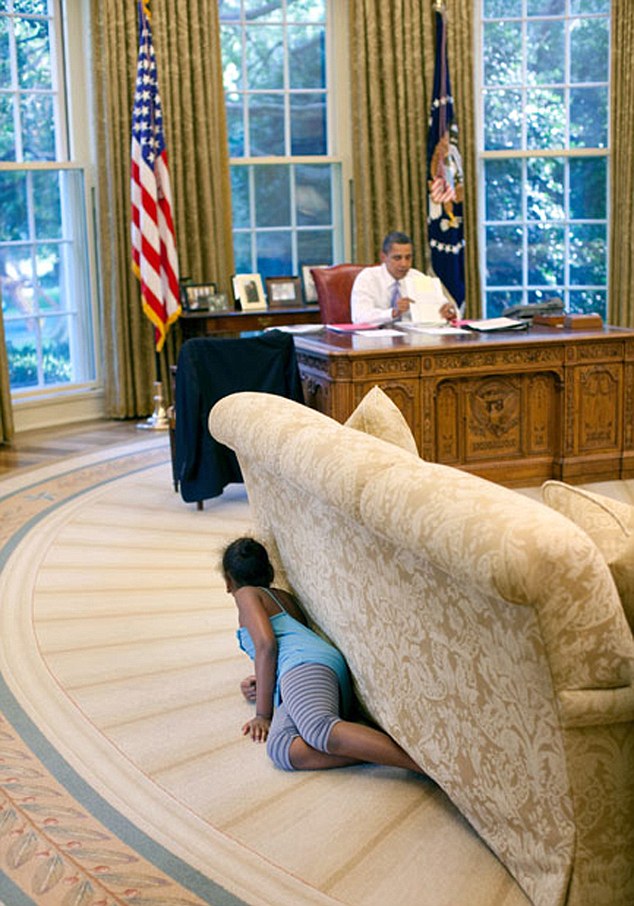 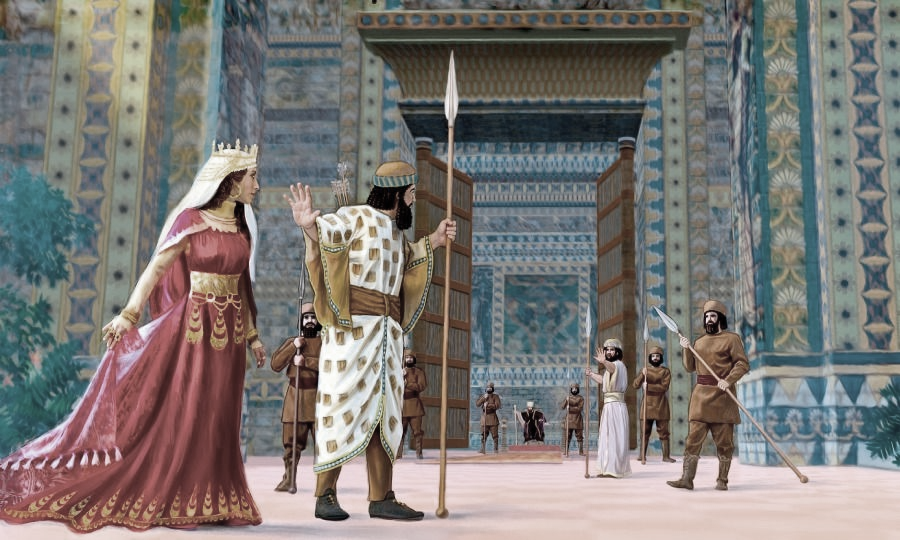 But Paul is not done exalting …
Hebrews 4:16 Therefore let us draw near with confidence to the throne of grace, so that we may receive mercy and find grace to help in time of need.
If you have received justification by grace through faith, you have privileged access to God
Romans 5:1 Therefore, having been justified by faith, we have peace with God through our Lord Jesus Christ, 2 through whom also we have  obtained our introduction by faith into this grace in which we stand; and we exult in hope of the glory of God.
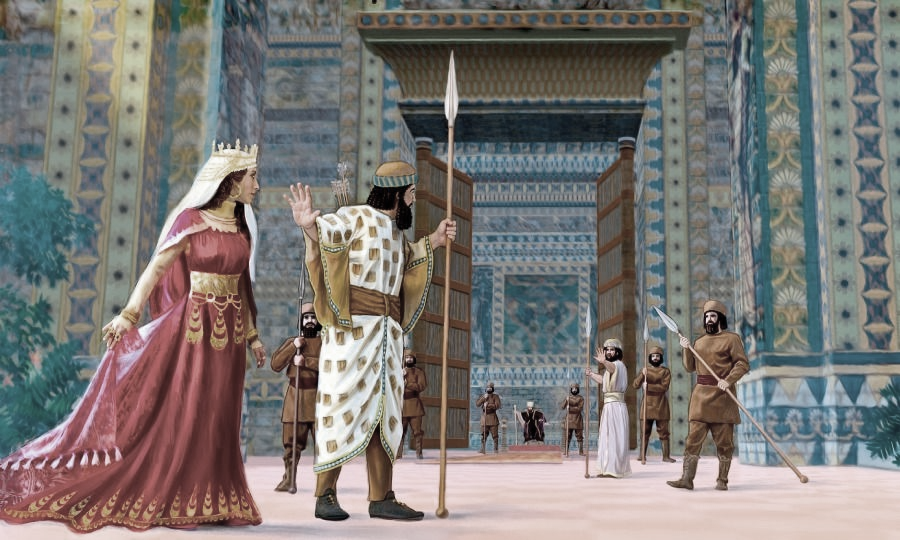 But Paul is not done exalting …
Hebrews 4:16 Therefore let us draw near with confidence to the throne of grace, so that we may receive mercy and find grace to help in time of need.
A standing invitation to the throne room of God!
And you should put it to use every day!
Romans 5:1 Therefore, having been justified by faith, we have peace with God through our Lord Jesus Christ, 2 through whom also we have  obtained our introduction by faith into this grace in which we stand; and we exult in hope of the glory of God.
The HOPE of future glory
Romans 5:1 Therefore, having been justified by faith, we have peace with God through our Lord Jesus Christ, 2 through whom also we have  obtained our introduction by faith into this grace in which we stand; and we exult in hope of the glory of God.
Peace with God acting in 3 directions
Glory
Justification
Standing
Romans 5:1 Therefore, having been justified by faith, we have peace with God through our Lord Jesus Christ, 2 through whom also we have  obtained our introduction by faith into this grace in which we stand; and we exult in hope of the glory of God.
We “exult in hope”…
Romans 5:3 And not only this, but we also exult in our tribulations, knowing that tribulation brings about perseverance; 4 and perseverance, proven character; and proven character, hope; 5 and hope does not disappoint, because the love of God has been poured out within our hearts through the Holy Spirit who was given to us.
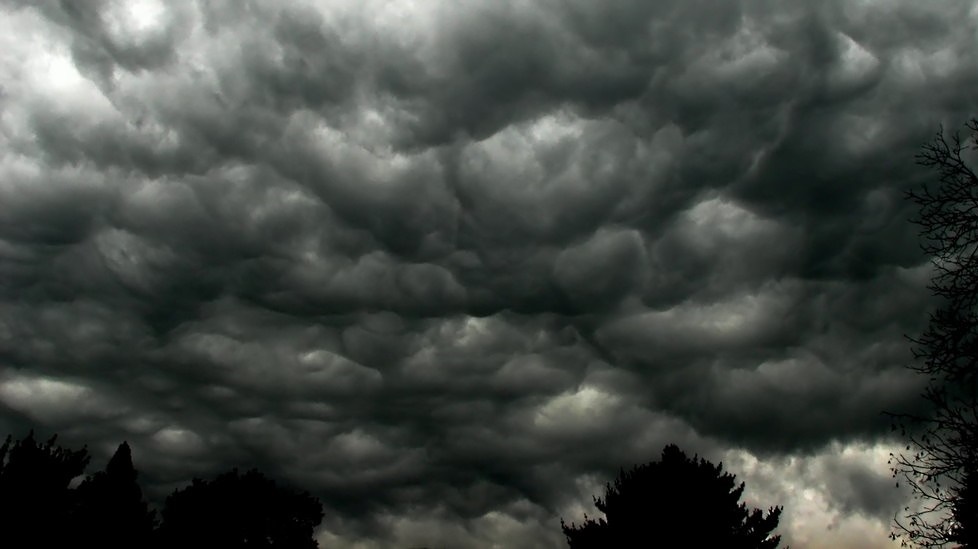 We “exult in hope”…
and we exult in tribulations??
Romans 5:3 And not only this, but we also exult in our tribulations, knowing that tribulation brings about perseverance; 4 and perseverance, proven character; and proven character, hope; 5 and hope does not disappoint, because the love of God has been poured out within our hearts through the Holy Spirit who was given to us.
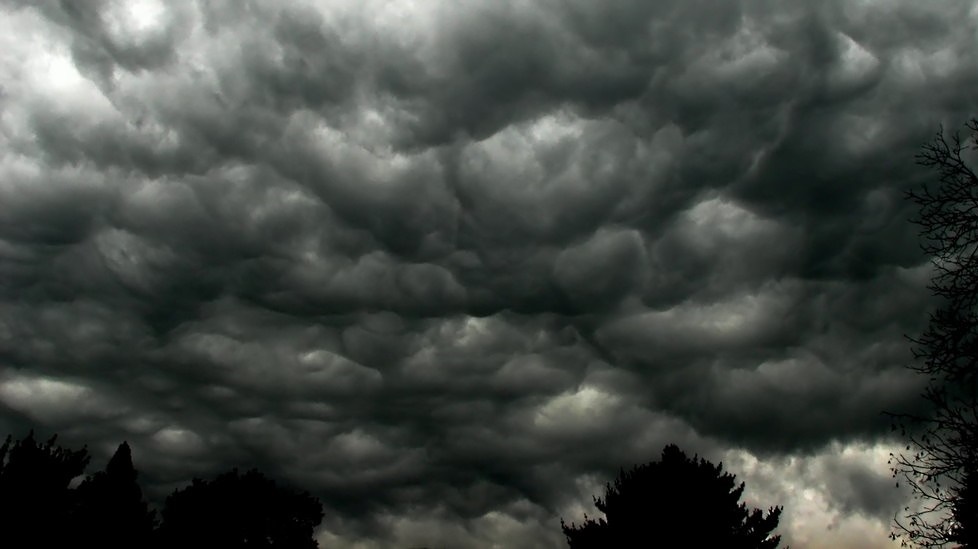 We “exult in hope”…
and we exult in tribulations??
Because trials and difficulties actually direct our attention to that hope, and bring it into sharper relief
Romans 5:3 And not only this, but we also exult in our tribulations, knowing that tribulation brings about perseverance; 4 and perseverance, proven character; and proven character, hope; 5 and hope does not disappoint, because the love of God has been poured out within our hearts through the Holy Spirit who was given to us.
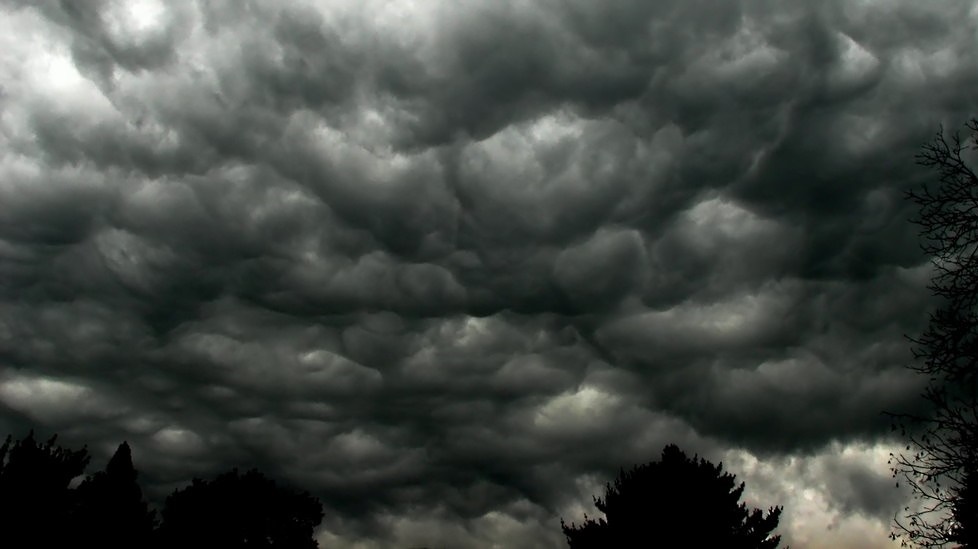 We “exult in hope”…
and we exult in tribulations??
Our future is so good, that we can be glad when life reminds us to look that direction
Romans 5:3 And not only this, but we also exult in our tribulations, knowing that tribulation brings about perseverance; 4 and perseverance, proven character; and proven character, hope; 5 and hope does not disappoint, because the love of God has been poured out within our hearts through the Holy Spirit who was given to us.
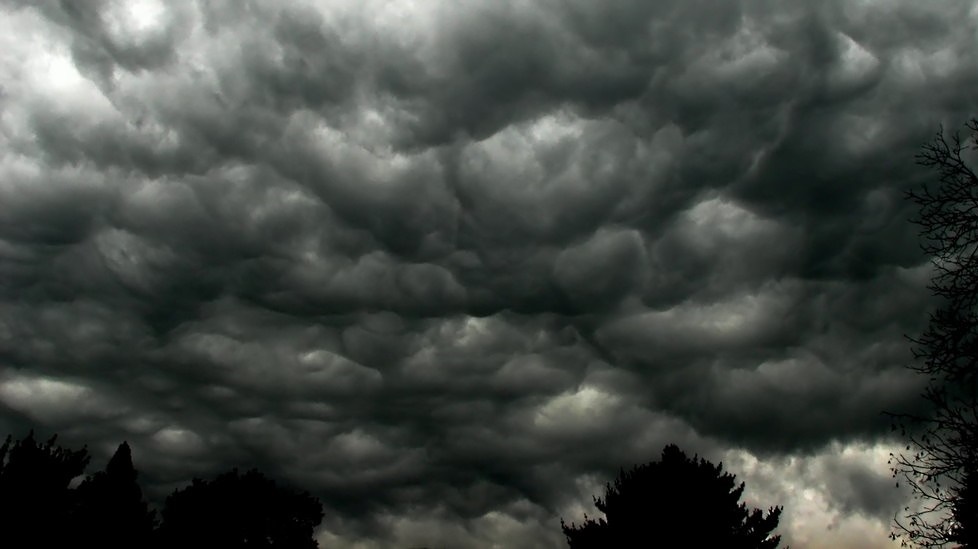 Peace with God gives us a whole new lens through which we can view troubles
Through the lens of hope
Romans 5:3 And not only this, but we also exult in our tribulations, knowing that tribulation brings about perseverance; 4 and perseverance, proven character; and proven character, hope; 5 and hope does not disappoint, because the love of God has been poured out within our hearts through the Holy Spirit who was given to us.
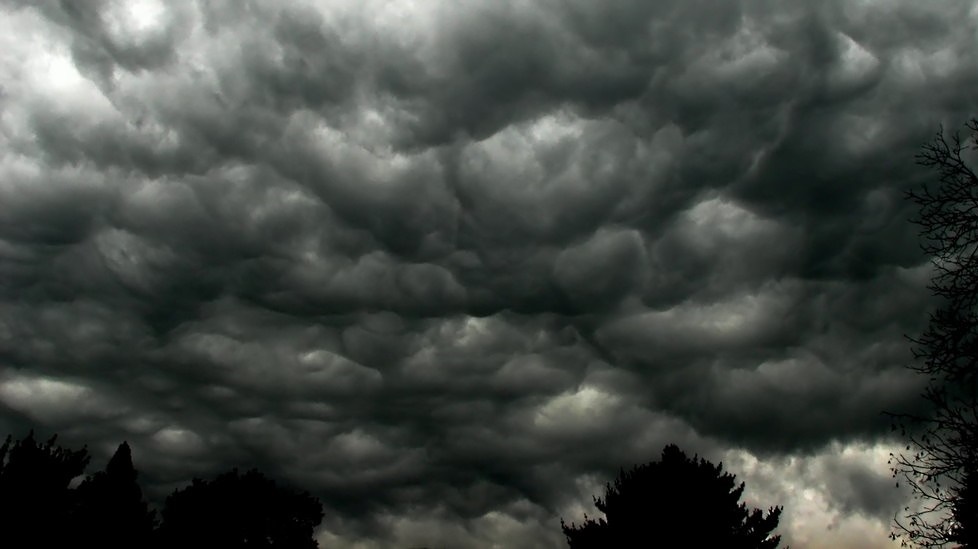 Peace with God gives us a whole new lens through which we can view troubles
Through the lens of hope
Through the lens of God’s work in our character
Through the lens of friendship with God
Romans 5:3 And not only this, but we also exult in our tribulations, knowing that tribulation brings about perseverance; 4 and perseverance, proven character; and proven character, hope; 5 and hope does not disappoint, because the love of God has been poured out within our hearts through the Holy Spirit who was given to us.
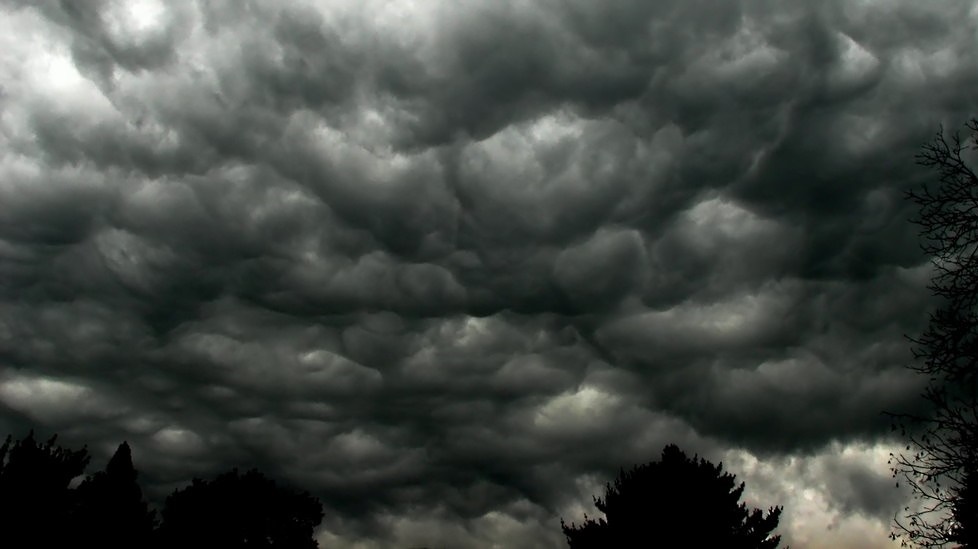 Peace with God gives us a whole new lens through which we can view troubles
Through the lens of hope
Through the lens of God’s work in our character
Through the lens of friendship with God
Romans 5:3 And not only this, but we also exult in our tribulations, knowing that tribulation brings about perseverance; 4 and perseverance, proven character; and proven character, hope; 5 and hope does not disappoint, because the love of God has been poured out within our hearts through the Holy Spirit who was given to us.
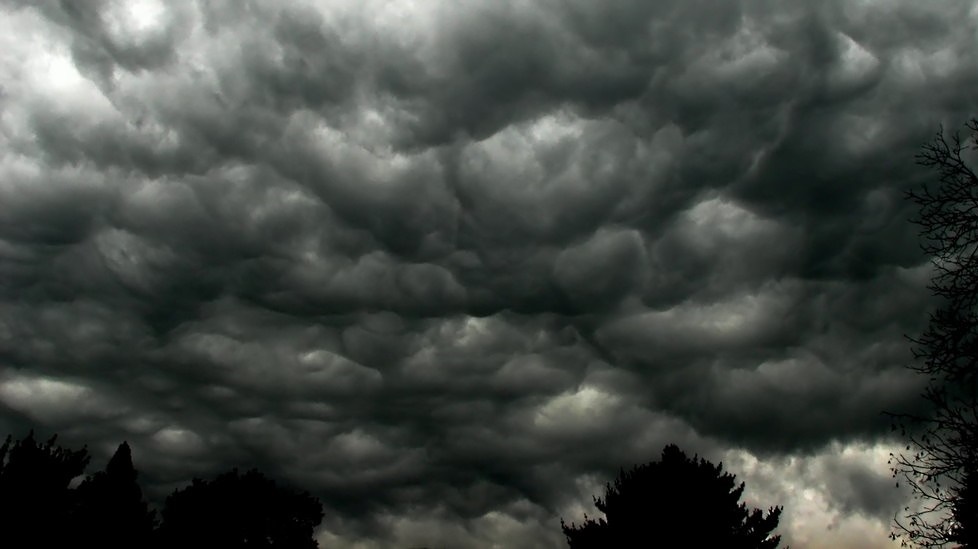 Peace with God gives us a whole new lens through which we can view troubles
We don’t go through it alone!
His love, “demonstrated” on the cross (vs 8), and “poured out” in our heart
Romans 5:3 And not only this, but we also exult in our tribulations, knowing that tribulation brings about perseverance; 4 and perseverance, proven character; and proven character, hope; 5 and hope does not disappoint, because the love of God has been poured out within our hearts through the Holy Spirit who was given to us.
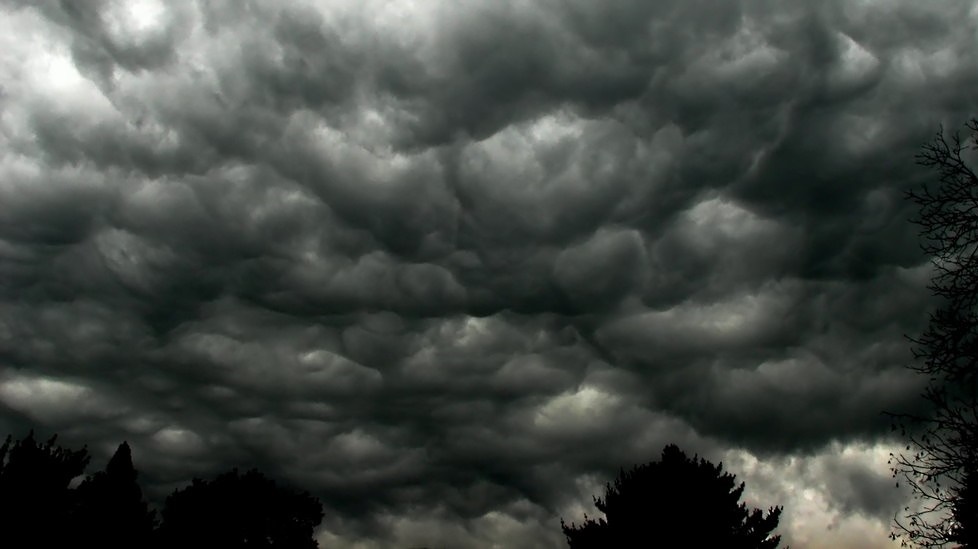 Peace with God dramatically changes the experience of suffering!
Romans 5:3 And not only this, but we also exult in our tribulations, knowing that tribulation brings about perseverance; 4 and perseverance, proven character; and proven character, hope; 5 and hope does not disappoint, because the love of God has been poured out within our hearts through the Holy Spirit who was given to us.
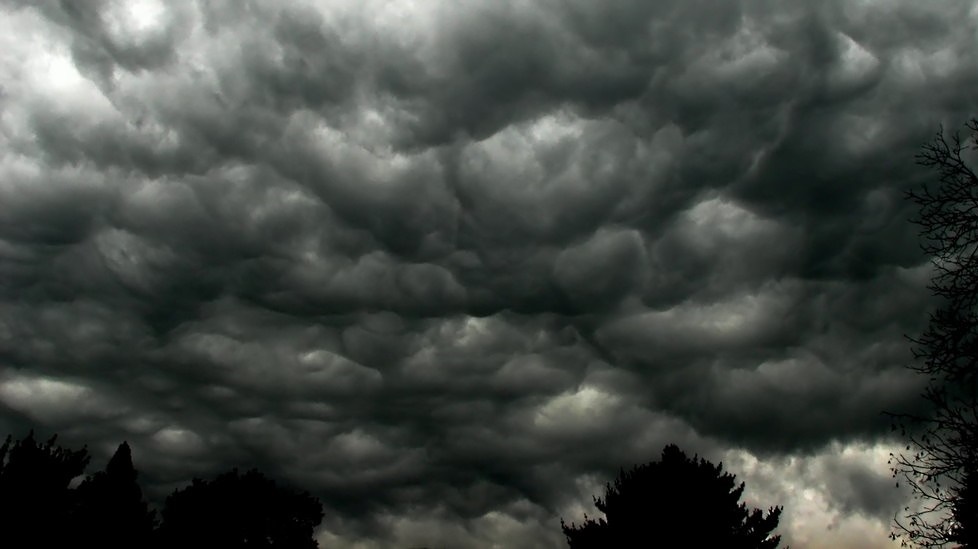 Peace with God dramatically changes the experience of suffering!
And this happens through the Holy Spirit
“I’m not just going to give you access to My love, I’m going to give you the presence of my love”
Romans 5:3 And not only this, but we also exult in our tribulations, knowing that tribulation brings about perseverance; 4 and perseverance, proven character; and proven character, hope; 5 and hope does not disappoint, because the love of God has been poured out within our hearts through the Holy Spirit who was given to us.
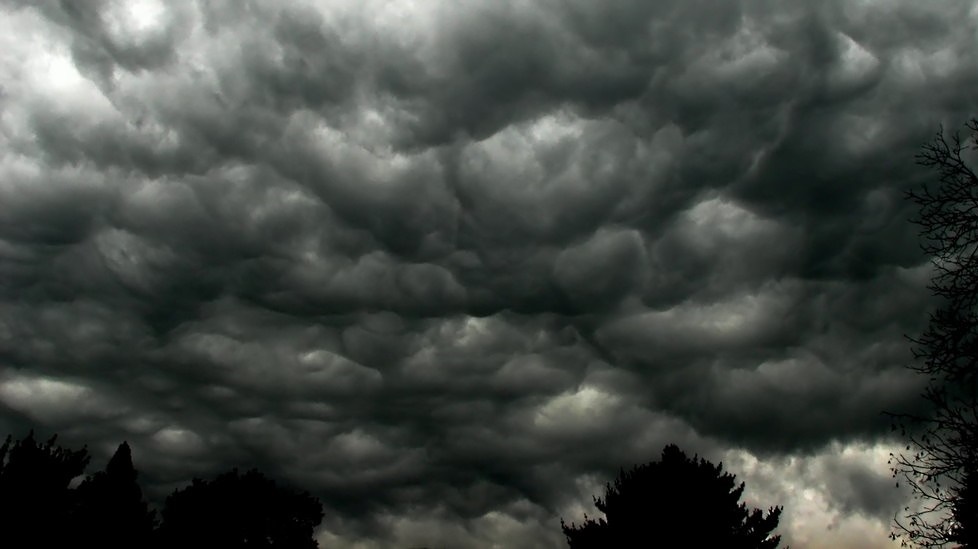 Peace with God dramatically changes the experience of suffering!
You will go through trials, but when you do, you can be in my throne room, and I will be in your heart
Romans 5:3 And not only this, but we also exult in our tribulations, knowing that tribulation brings about perseverance; 4 and perseverance, proven character; and proven character, hope; 5 and hope does not disappoint, because the love of God has been poured out within our hearts through the Holy Spirit who was given to us.
One more observation…
Romans 5:1 having been justified …  2 also …
Romans 5:3 And not only this …
Romans 5:9 Much more then, having now been justified by His blood, we shall be saved from the wrath of God through Him. 10 For if while we were enemies we were reconciled to God through the death of His Son, much more, having been reconciled, we shall be saved by His life.
Much more then…
If this is how he treated me when we were enemies…
If he was willing to do the hard thing on the cross …
If he blessed me this much through his death …
Romans 5:9 Much more then, having now been justified by His blood, we shall be saved from the wrath of God through Him. 10 For if while we were enemies we were reconciled to God through the death of His Son, much more, having been reconciled, we shall be saved by His life.
Much more then…
If this is how he treated me when we were enemies…
If he was willing to do the hard thing on the cross …
If he blessed me this much through his death …
Romans 5:9 Much more then, having now been justified by His blood, we shall be saved from the wrath of God through Him. 10 For if while we were enemies we were reconciled to God through the death of His Son, much more, having been reconciled, we shall be saved by His life.
Much more then…
If this is how he treated me when we were enemies…
If he was willing to do the hard thing on the cross …
If he blessed me this much through his death …
Romans 5:9 Much more then, having now been justified by His blood, we shall be saved from the wrath of God through Him. 10 For if while we were enemies we were reconciled to God through the death of His Son, much more, having been reconciled, we shall be saved by His life.
Justification is just the beginning!
If you think his death was amazing… wait until you see what he can do through his life!
Transitioning to the next section of Romans …
Romans 5:9 Much more then, having now been justified by His blood, we shall be saved from the wrath of God through Him. 10 For if while we were enemies we were reconciled to God through the death of His Son, much more, having been reconciled, we shall be saved by His life.
Justification is just the beginning!
Romans 5:11 And not only this, but we also exult in God through our Lord Jesus Christ, through whom we have now received the reconciliation.
Justification is just the beginning!
Romans 5:11 And not only this, but we also exult in God through our Lord Jesus Christ, through whom we have now received the reconciliation.
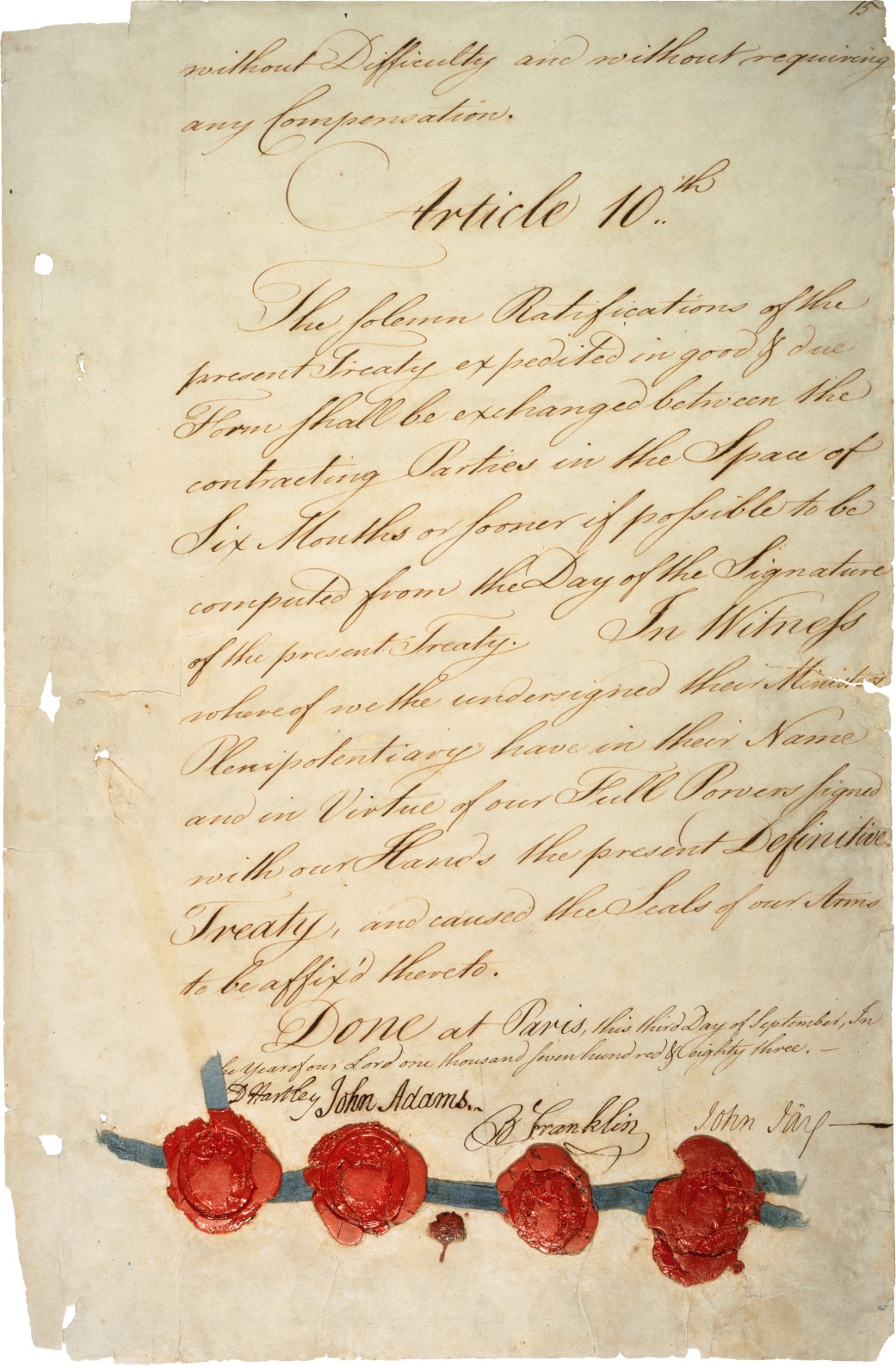 Peace with God
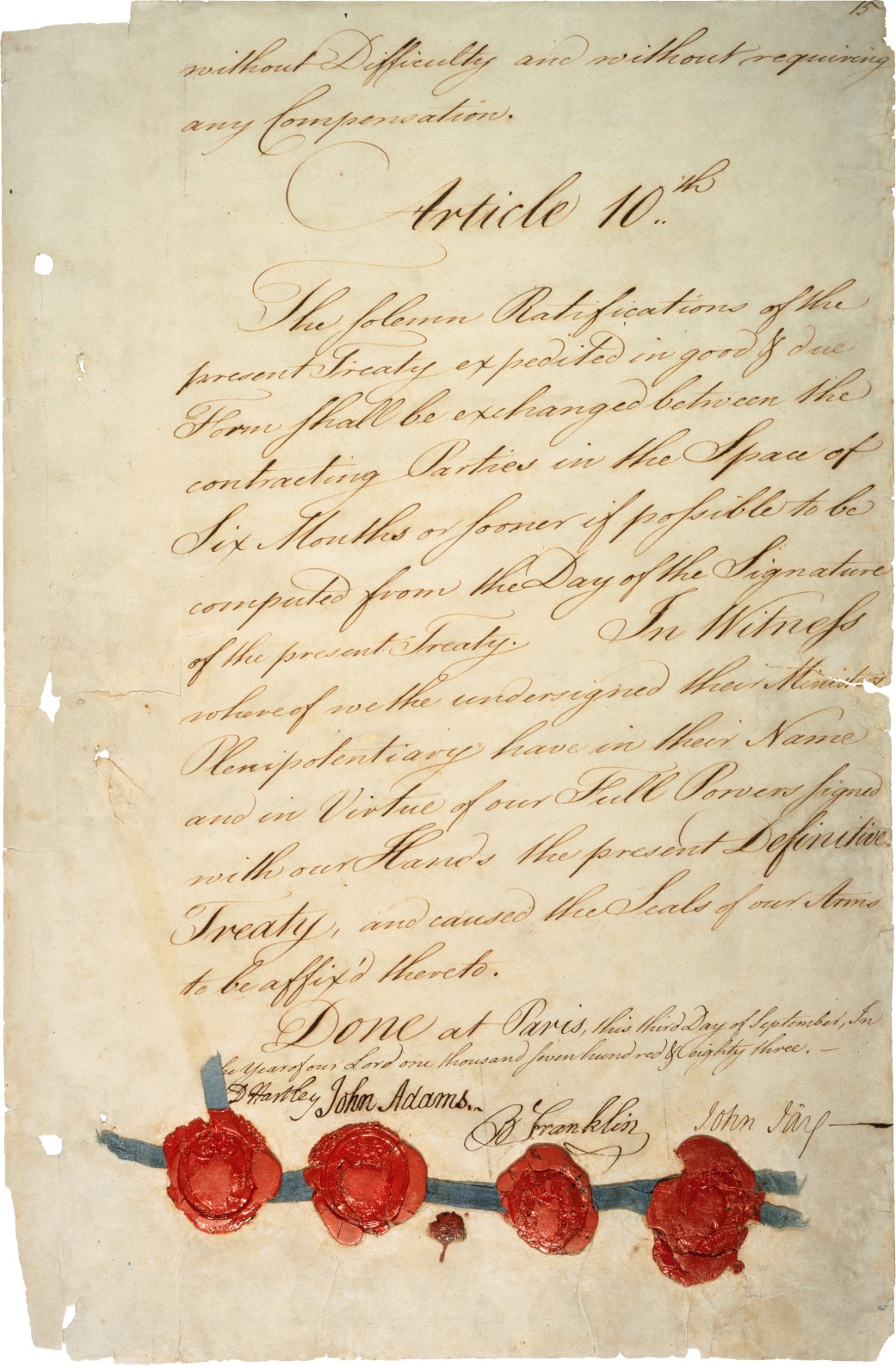 Justification
Salvation
Reconciliation
Access
Hope
Love
Holy Spirit
Life 
Joy
Peace with God
These are the terms
You can end your conflict with God once for all
GOD
When you do, these become the facts at the foundation of all your dealings with God